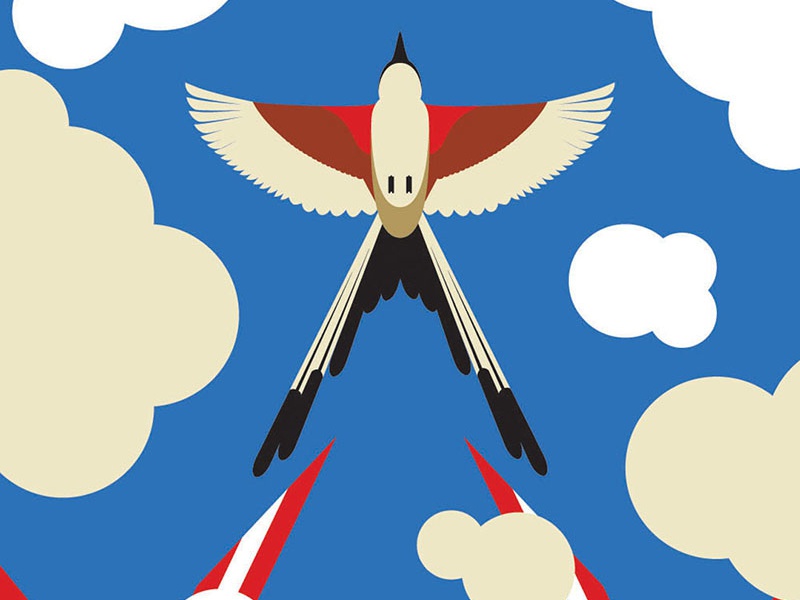 Eagle Project GuideRed Bear ( David Bowery )BsaEagleProject@Cox.net918-857-3561 Cell918-838-4238 LandBsaEagleProject.ORG
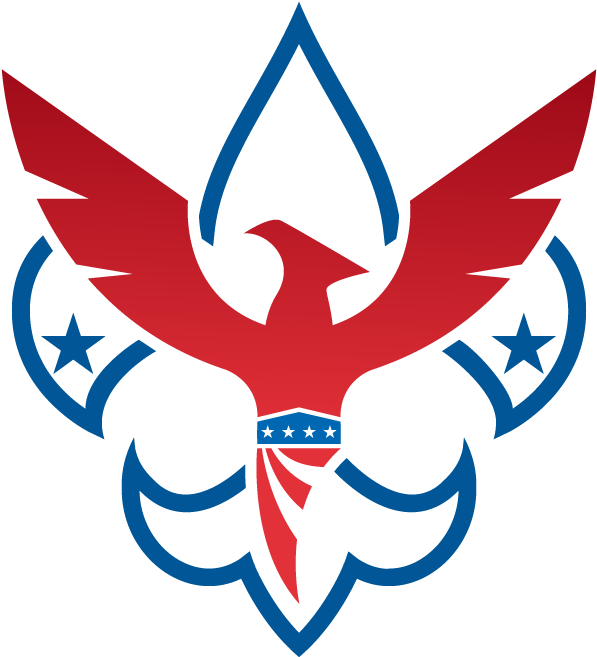 2021Indian Nations CouncilSCOUTS BSALIFE TO EAGLESEMINAR
THE EAGLE SCOUT  SERVICE PROJECT
OF AN
EAGLE PROJECT?
WHAT IS THE
PURPOSE
5
Purpose:
Help a Deserving  Organization
Gain Useful Skills
Accomplish Something  Important
DEMONSTRATE  LEADERSHIP
6
Requirement #5
A Scout Must:
Plan, Develop, and Give Leadership  to others in a Service Project.
The Project Must be Helpful for a:
Religious Institution,
School, or
Community Organization
7
Requirement #5
Scouts must use the BSA  Eagle Scout Service Project  Workbook.
The Project Proposal must be  approved before any work is  started.
8
How to start?
Project Ideas:
Build, Improve or Install something.
Organize a Drive or Community Effort.
The CBD Life to Eagle Guide (on-line)  has many project ideas.
Benefiting Organizations:
Find Organizations that have sponsored  Eagle Projects.
Ask what they need done.
9
Looking for a Project?
Think about your interests and  passions.
Is there a skill you want to learn?
Consider your school, your church,  your community, local parks …
Talk to your Eagle Advisor and  Scoutmaster.
Ask other Eagles!
10
Acceptable Projects:
Require planning, development,  demonstration of leadership.
Are feasible – Not too small, not too  big.
Are safe for workers and the public.
Are beneficial and have a Project  Beneficiary (religious, educational  or community organization).
11
Unacceptable Projects:
Pre-planned by the beneficiary,  organized or lead by others.
Routine labor or maintenance.
Benefit BSA organizations or for-  profit businesses.
Primarily fundraisers.
Lack required approvals.
12
Obstacles to Success
Procrastination
Pessimism/Optimism
Confusion
Distractions
No schedule or timeline
No follow through
Failure to communicate
10
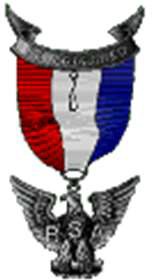 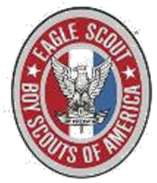 Don’t Panic!
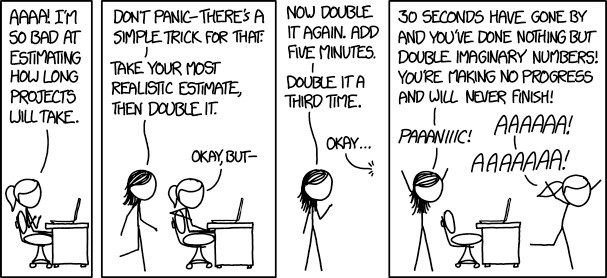 11
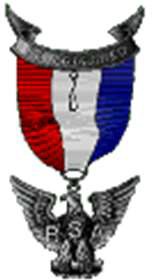 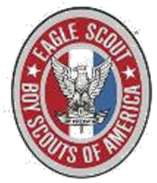 The Project Workbook
Publication No. 512-927 Jan. 2021
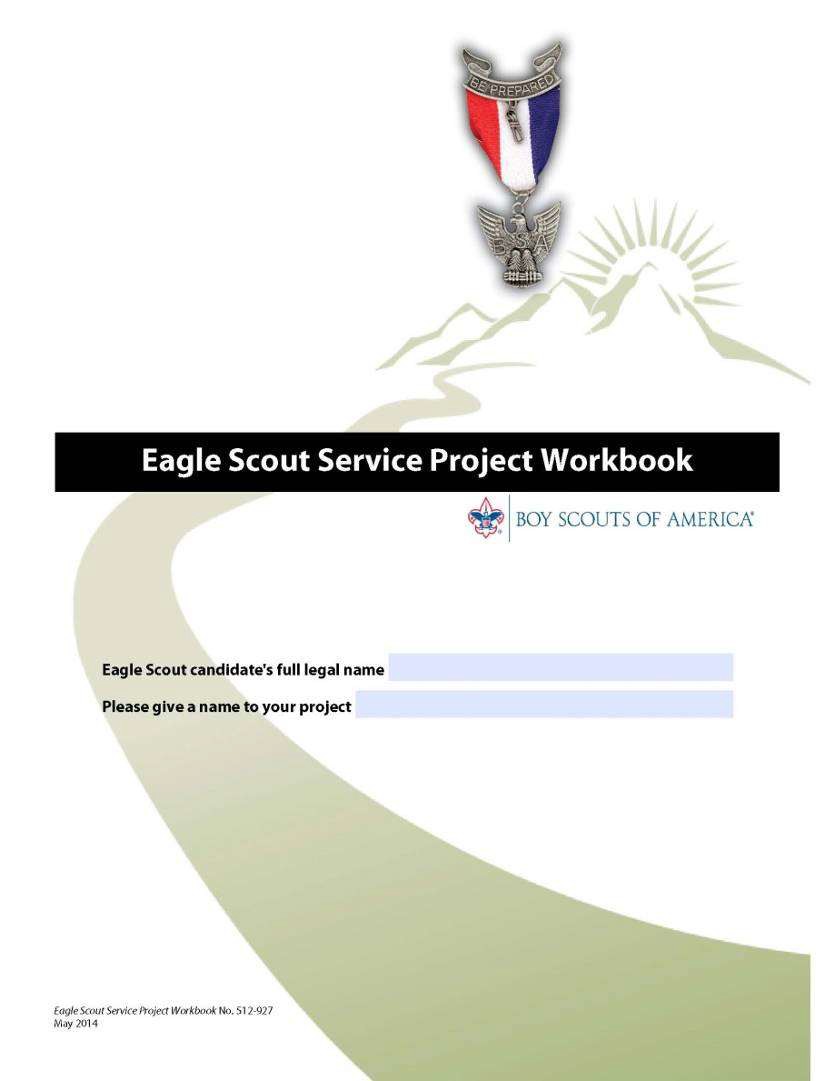 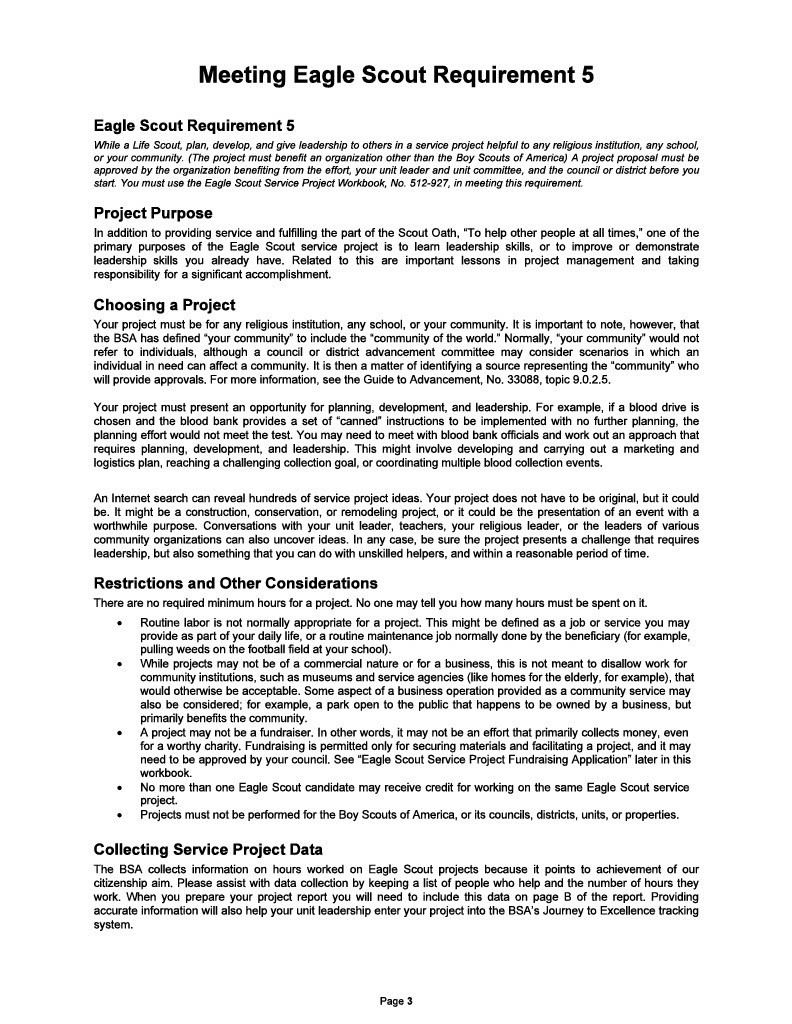 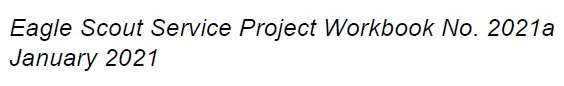 12
The Workbook
Publication No. 512-927 Jan. 2021
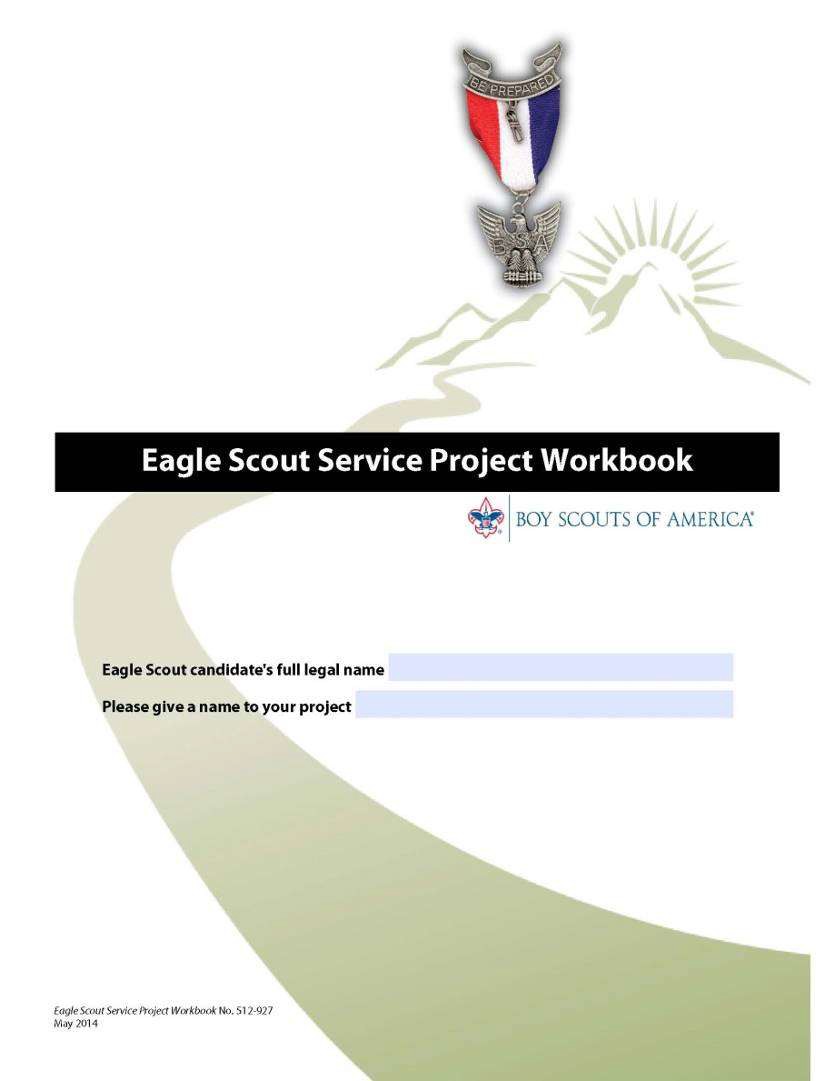 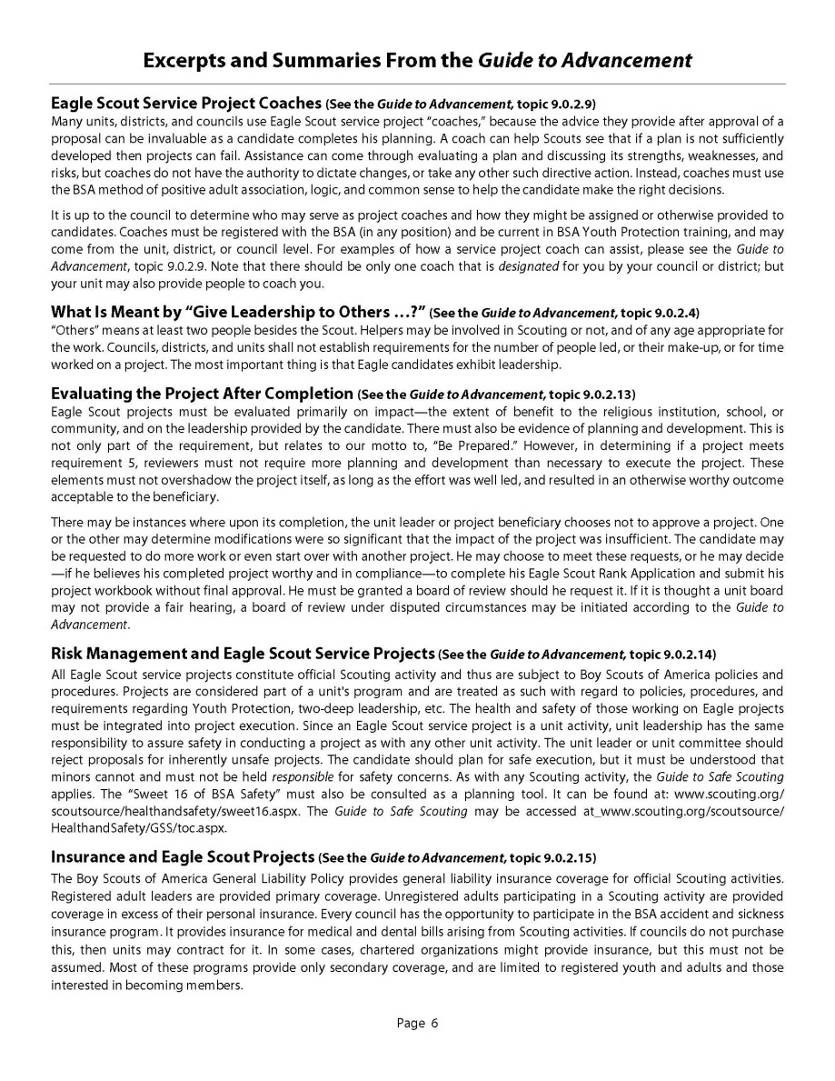 Fillable and Expandable  PDF
Available online:  BsaEagleProject.orgwww.scouting.org
Must read and use  entire workbook
13
Service Project Process
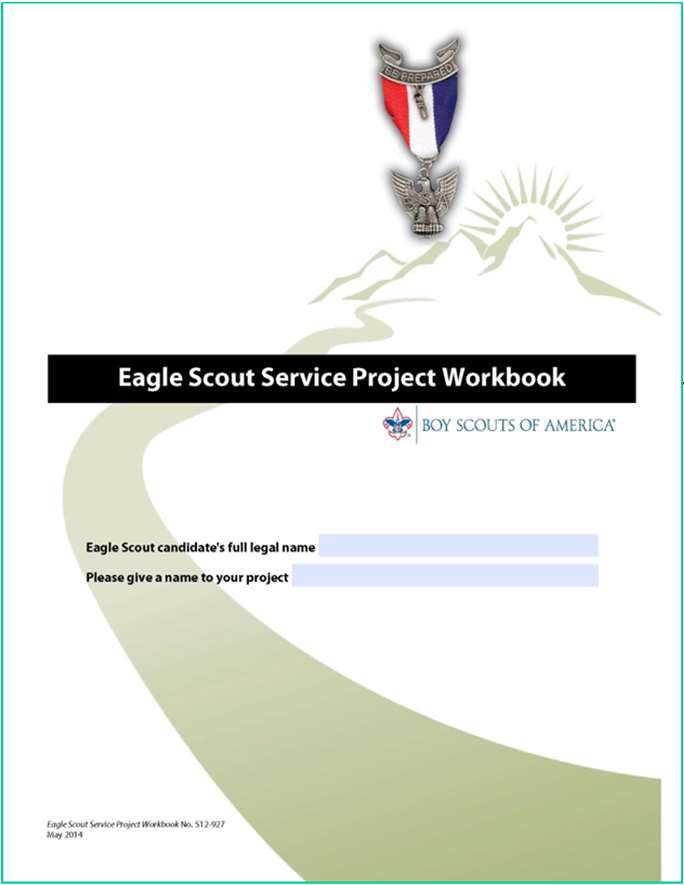 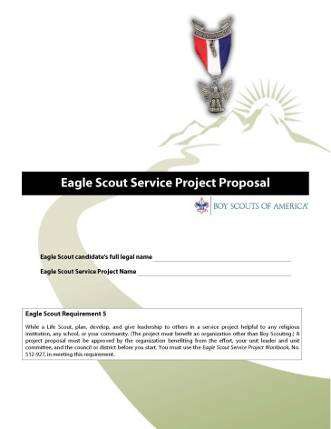 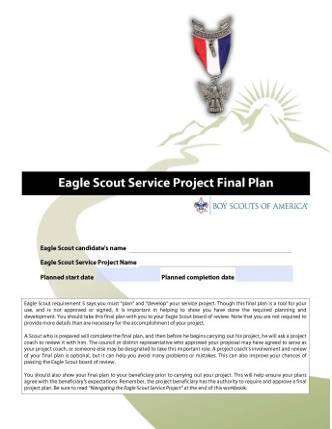 Propose
Plan
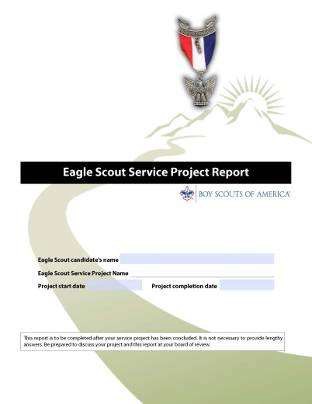 Do it
Report
14
Clarifying Expectations
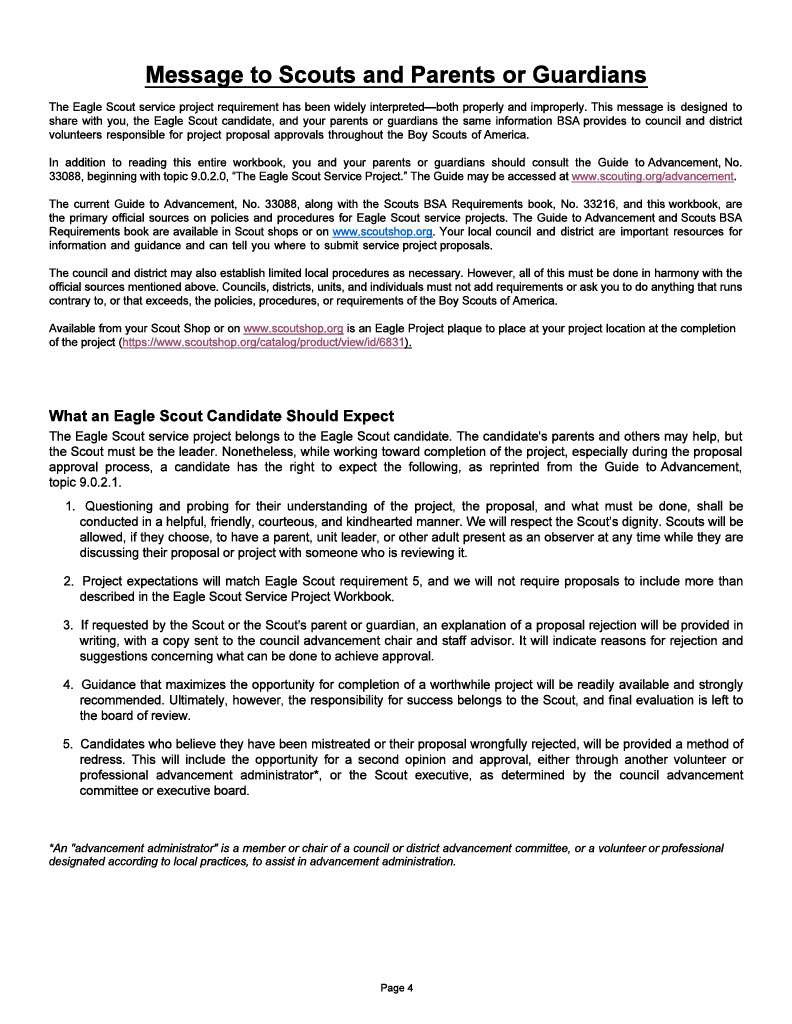 Important “Message to  Scouts and Parents or  Guardians”
Clarifies what  Scouts are  expected to do &  what Scouts  should expect from  Adult Leaders
Page 4
15
Notes on Risk Management
(Page 5)
Eagle Projects are Scout activities subject to  normal BSA policies and procedures.
Units must assure that projects are conducted  safely and standard practices for Youth  Protection and Two-Deep Leadership are  followed.
The “Guide to Safe Scouting” applies.
16
Track Your Time!
All time spent on your project should be  tracked and reported!
Use a notebook or computer spreadsheet as a  project diary.	Record:
Date, start and stop time, elapsed time and describe  what you did.
Include:
Time spent on research, discussions, phone calls,  Workbook entries.
Time spent preparing for and conducting the project.
Time of others who are helping you.
It all counts as project time.
17
Track Your Time!
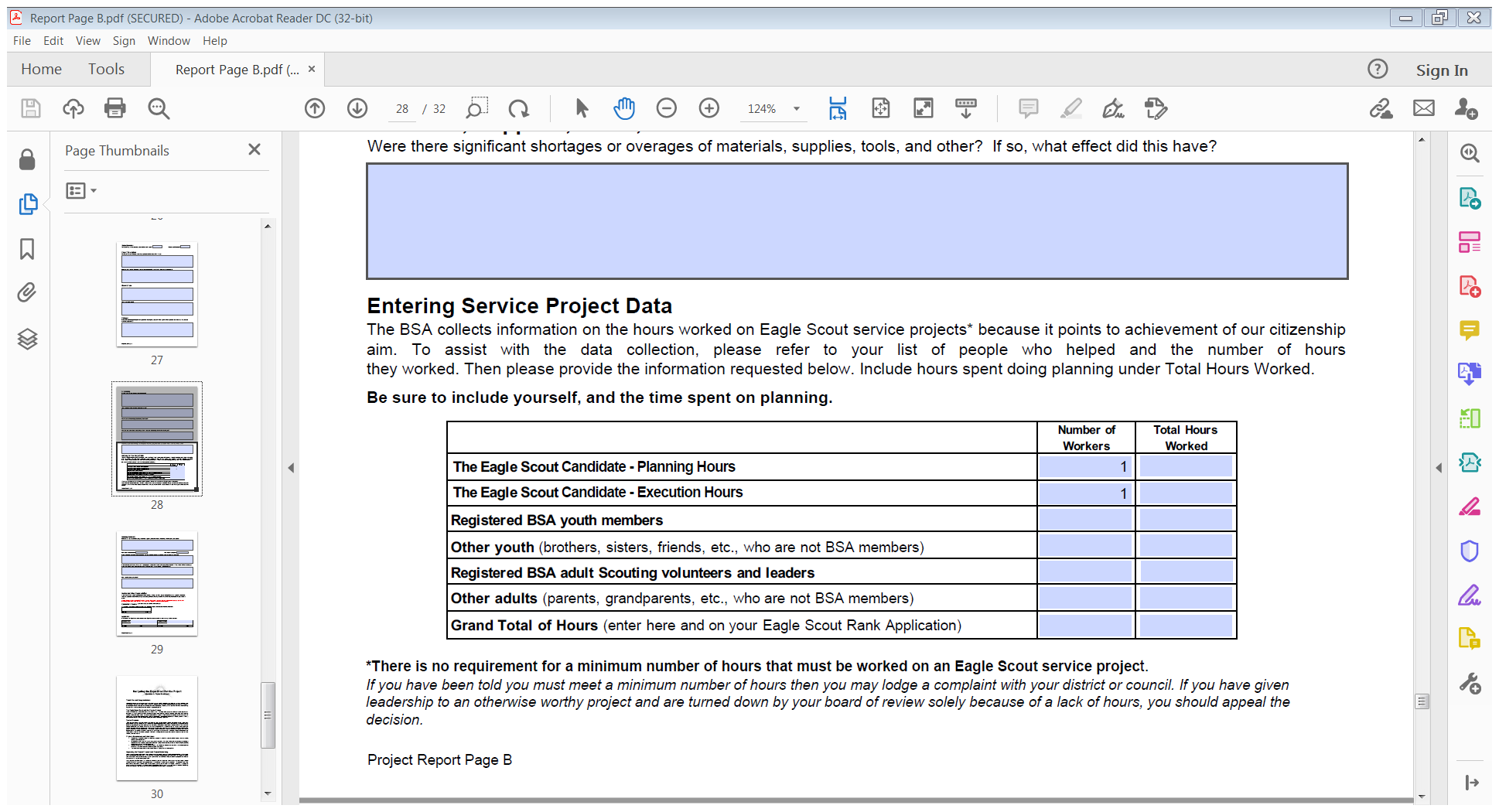 17
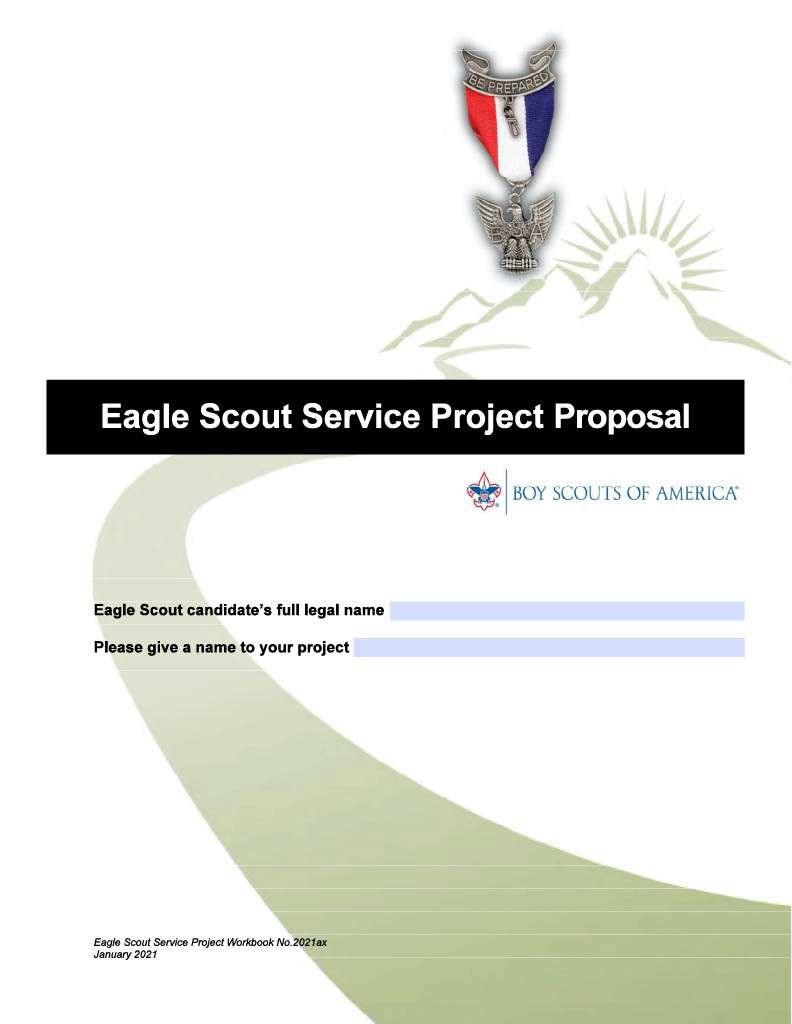 PROJECT  PROPOSAL
18
Proposal Page	A
Instructions for Completing Proposal
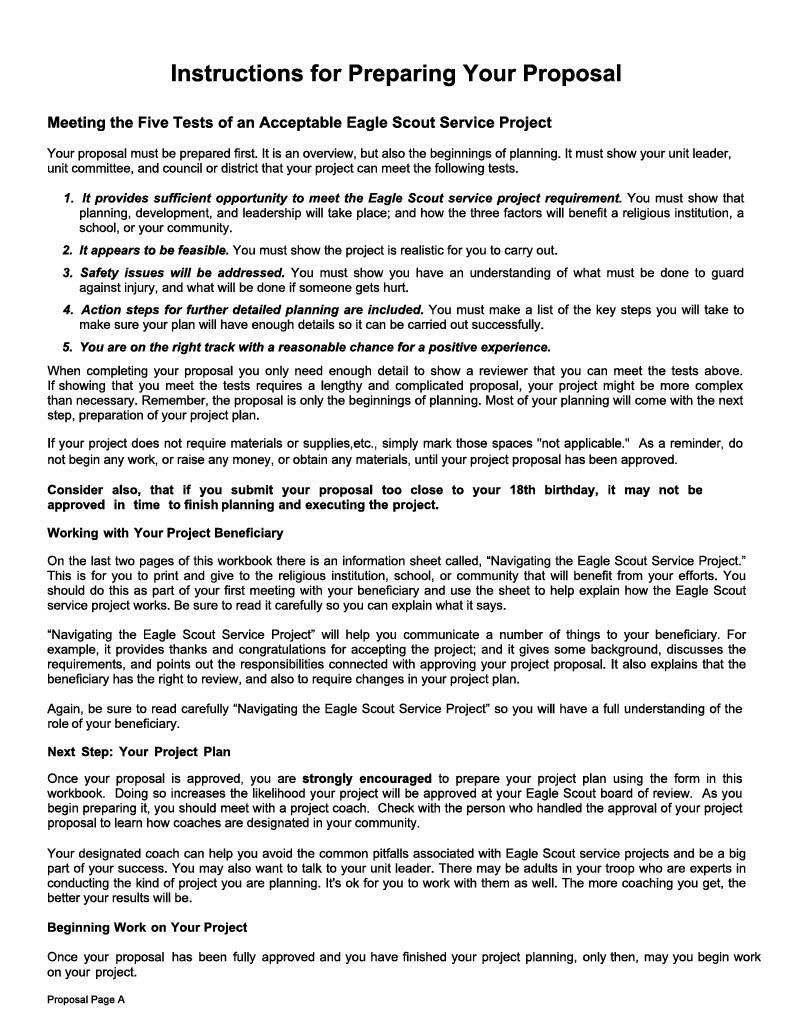 Must Read Carefully
Note the Five Tests of an  Acceptable Project
Understand how to work with  your Project Beneficiary
The Proposal is a First Step.  The Project Plan is the Next  Step
No project work until Proposal  and Planning are complete
19
Proposal Page	B
Contact Information
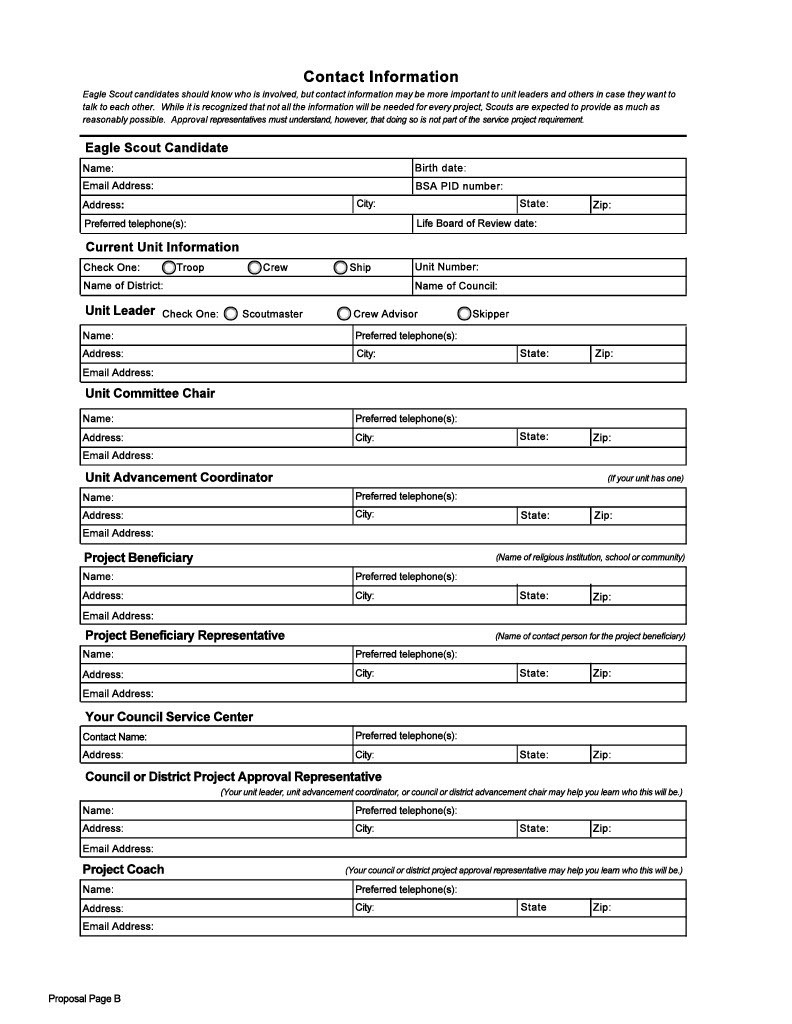 Your Info
Unit Info
Unit Leader
Committee Chair
Advancement  Coordinator
Project Beneficiary
Beneficiary Rep.
Council Service  Center
District Eagle Rep.
Project Coach
Information you will  need as you develop  your project.
20
Proposal Page	C
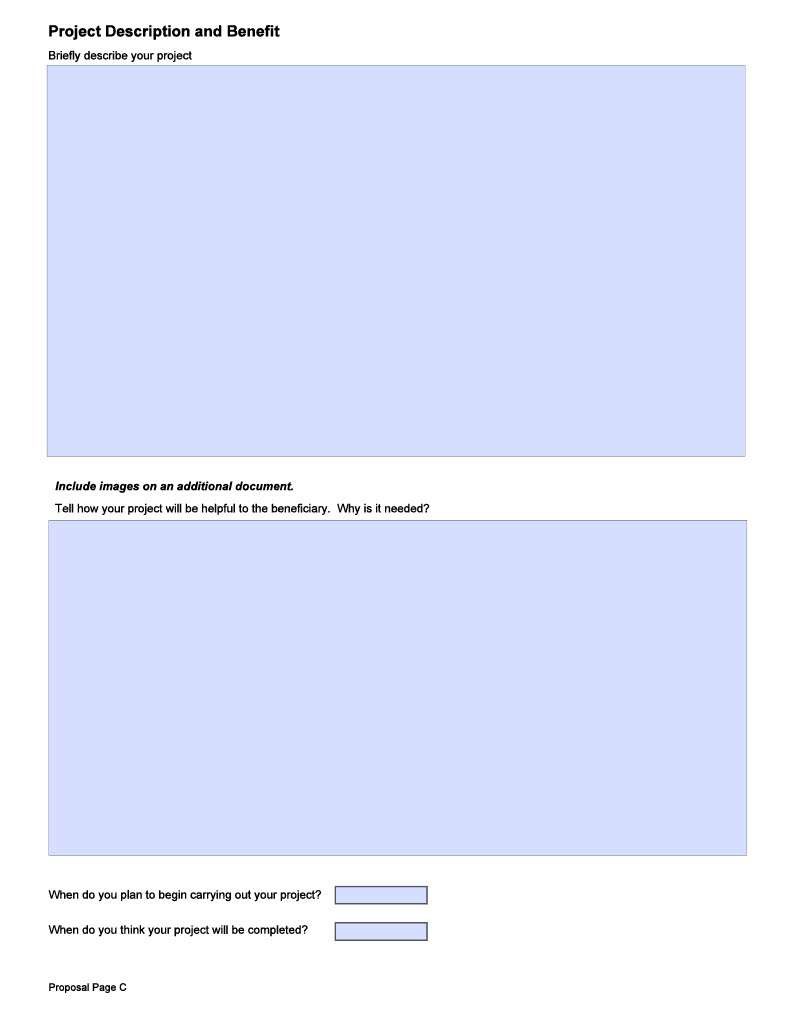 Project Description
Add Pictures, Drawings,  Diagrams etc. (as  separate document)
Describe Needs &  Project Benefits
Start and End Dates
21
Photographs
Photos are a great way to document  your project.
Proposal photos show conditions  before the project was done.
Assign someone to take photos of the  project in progress.
Take photos after the project is  complete.
Captions are very helpful!
22
Proposal Page	D
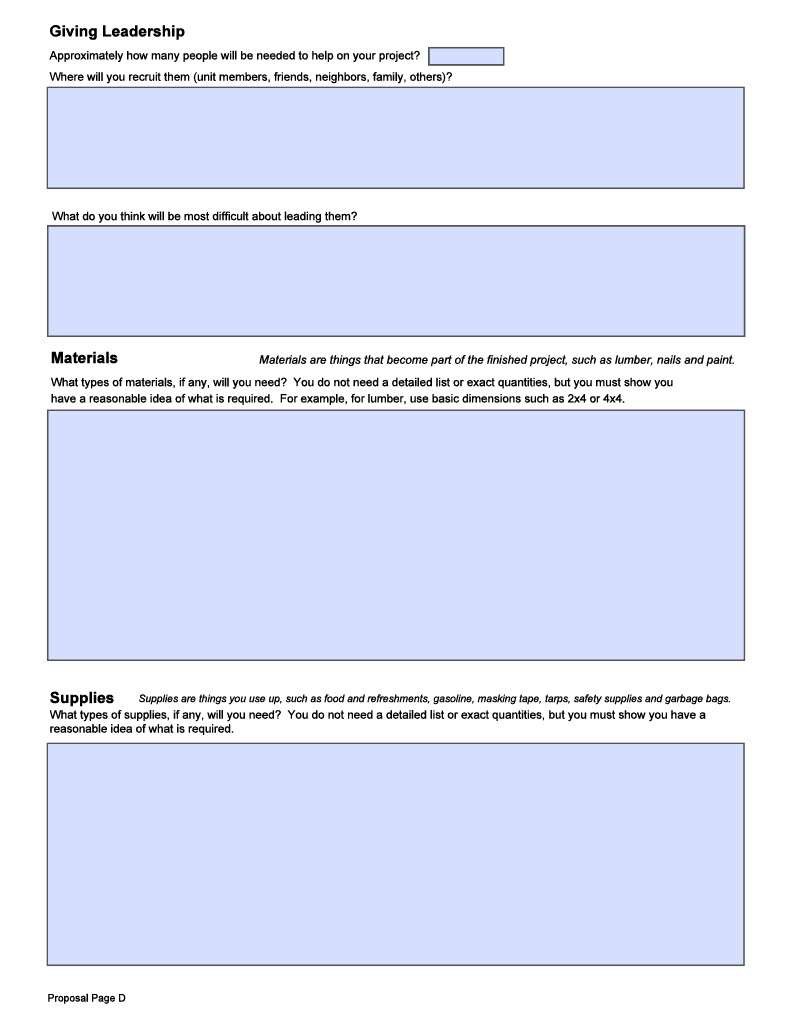 Giving Leadership – Work  Crew and Challenges
Materials Needed
Supplies Needed
23
Proposal Page	E
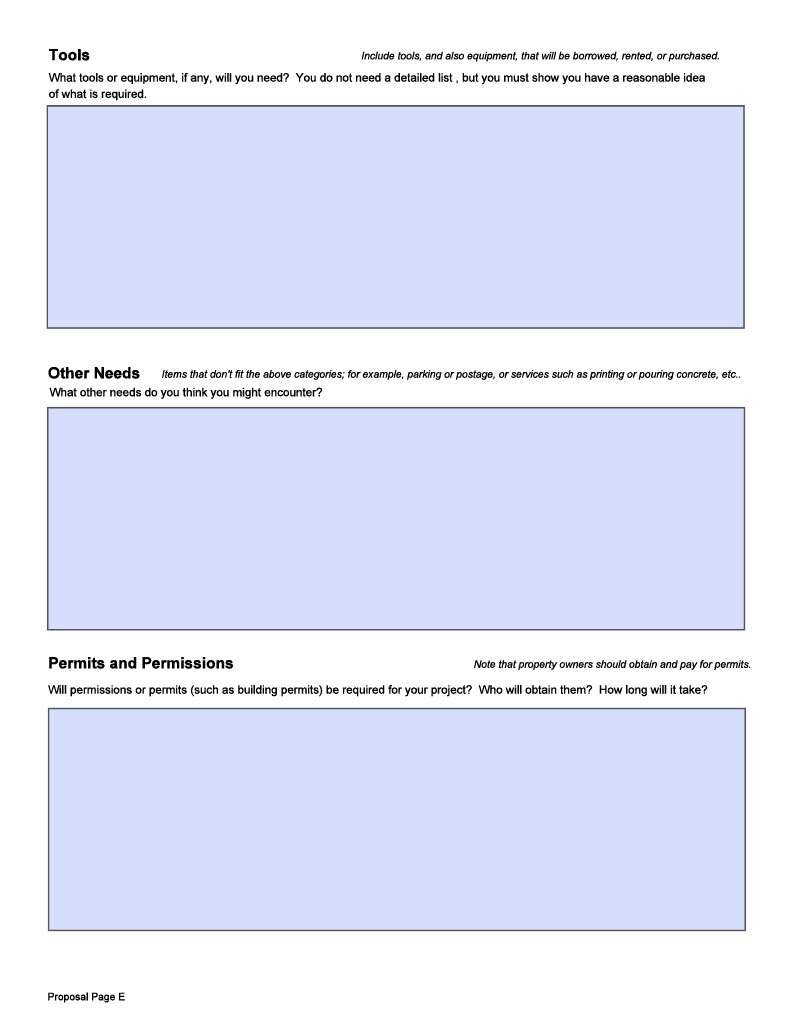 Tools Needed
Potential Other Needs
Permits & Permissions
24
Fundraising & Contributions
The project purpose may not be to raise funds  (money).
Projects may collect donations (things) for a  charitable purpose.
Fundraising is permitted to support your Eagle  Project.
No approvals are required to raise less than $500.
There is no limit for fundraising or contributions  from:
The beneficiary
The candidate’s family or relatives
The candidate’s unit or chartered organization
Parents or members of the candidate’s unit
25
Proposal Page	F
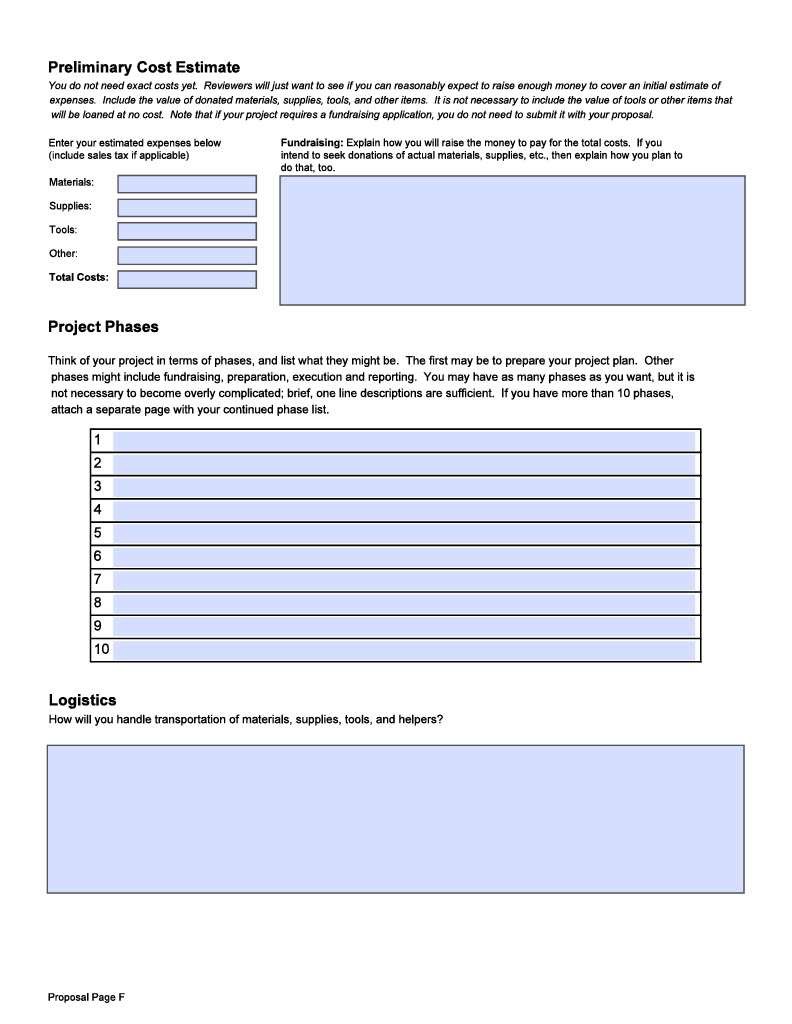 Prelim Cost Estimate  (and Fundraising)
Project Phases  (Include activities to  prepare for the project)
Logistics  (Transportation and  coordination)
26
Proposal Page	G
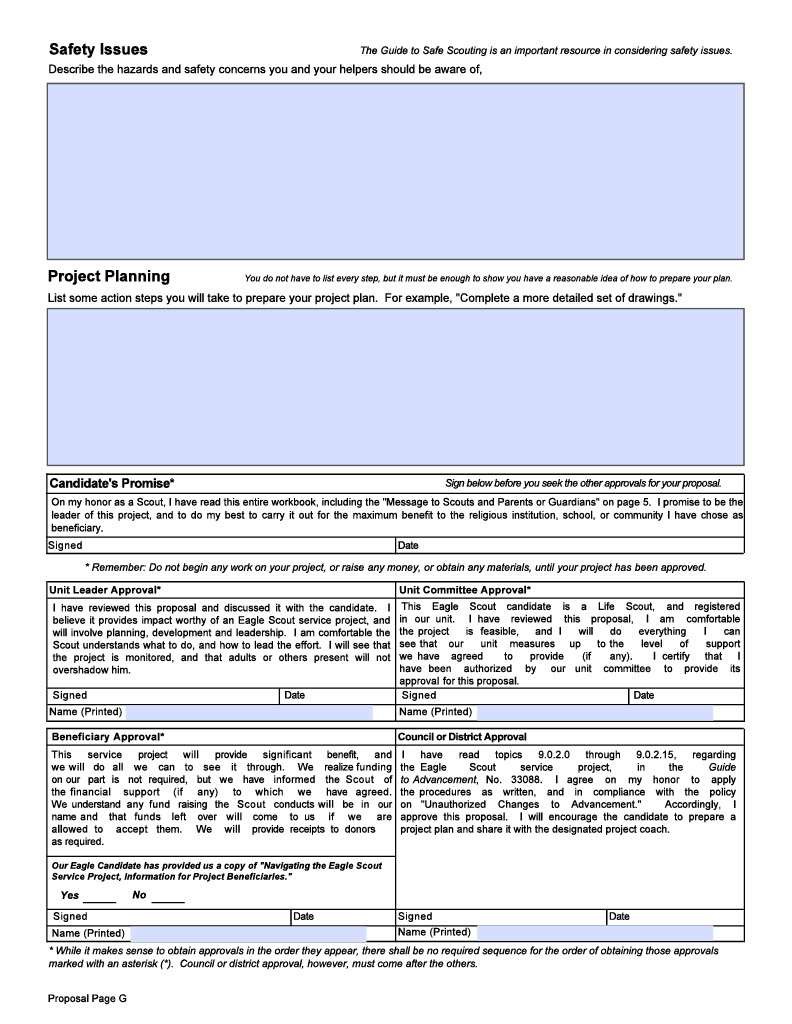 Safety Issues and  mitigation
Additional Detailed  Planning
Candidate’s Promise  and Signature
Approval Signatures
27
Proposal Page	G  Candidate’s Promise
“On my honor as a Scout,
entire workbook, including the "Message  to Scouts and Parents or Guardians" on  page 5. I promise to be the leader of this  project, and to do my best to carry it out  for the maximum benefit to the religious  institution, school, or community I have  chosen as beneficiary.”
I have read this
Do not begin any work on your project, or raise
any money, or obtain any materials, until your
project proposal has been approved.
28
Proposal Page	G  Approvals
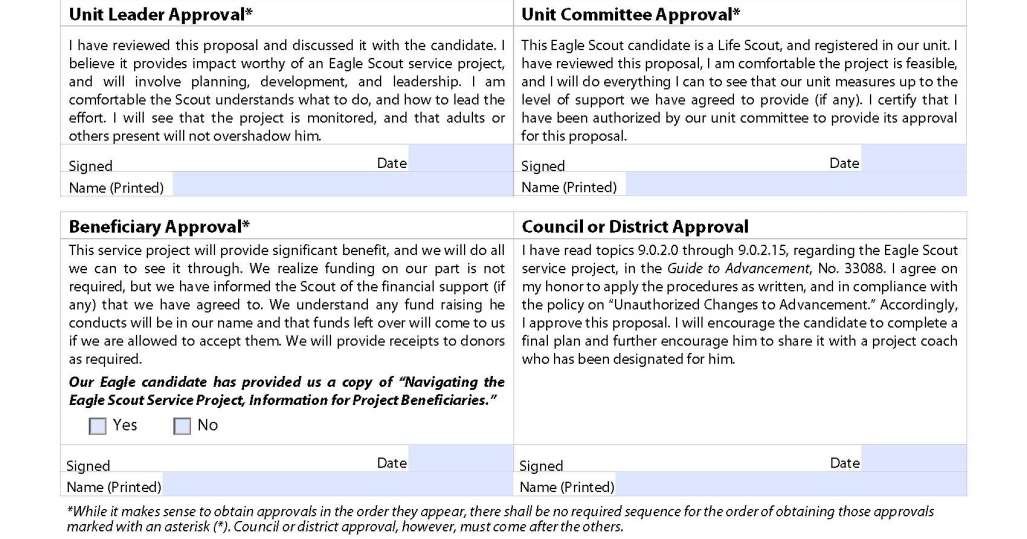 Last
29
Information for  Project Beneficiaries
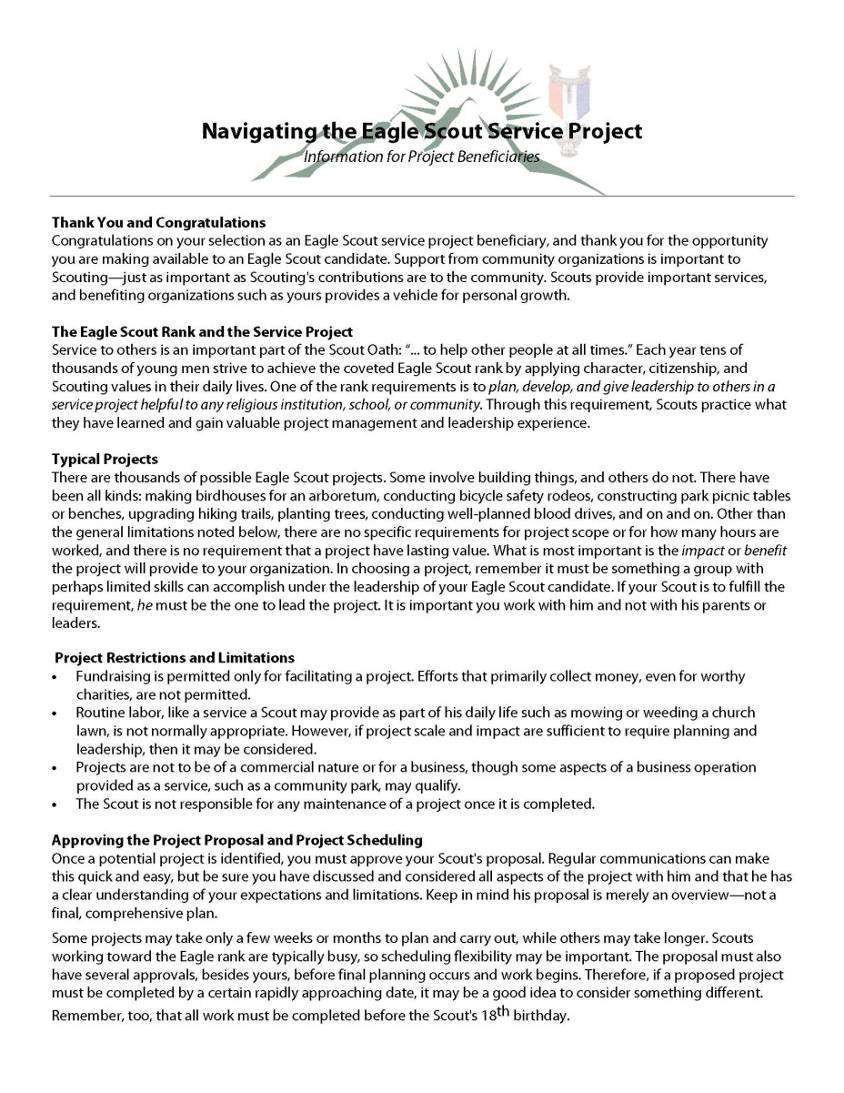 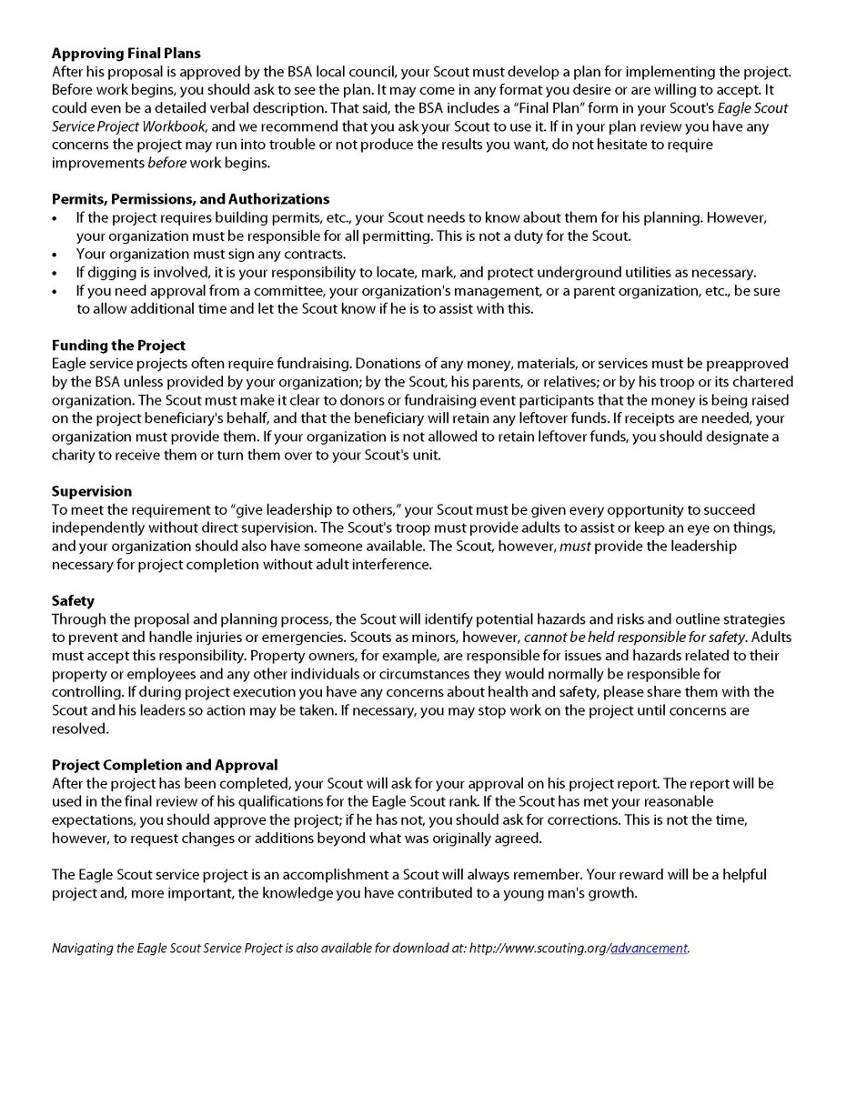 Project Restrictions and  Limitations

Approving Project Proposal  and Scheduling

Approving the Project Plan

Supervision and Safety

Project Completion and  Approval
30
Fundraising Application Pages	A & B
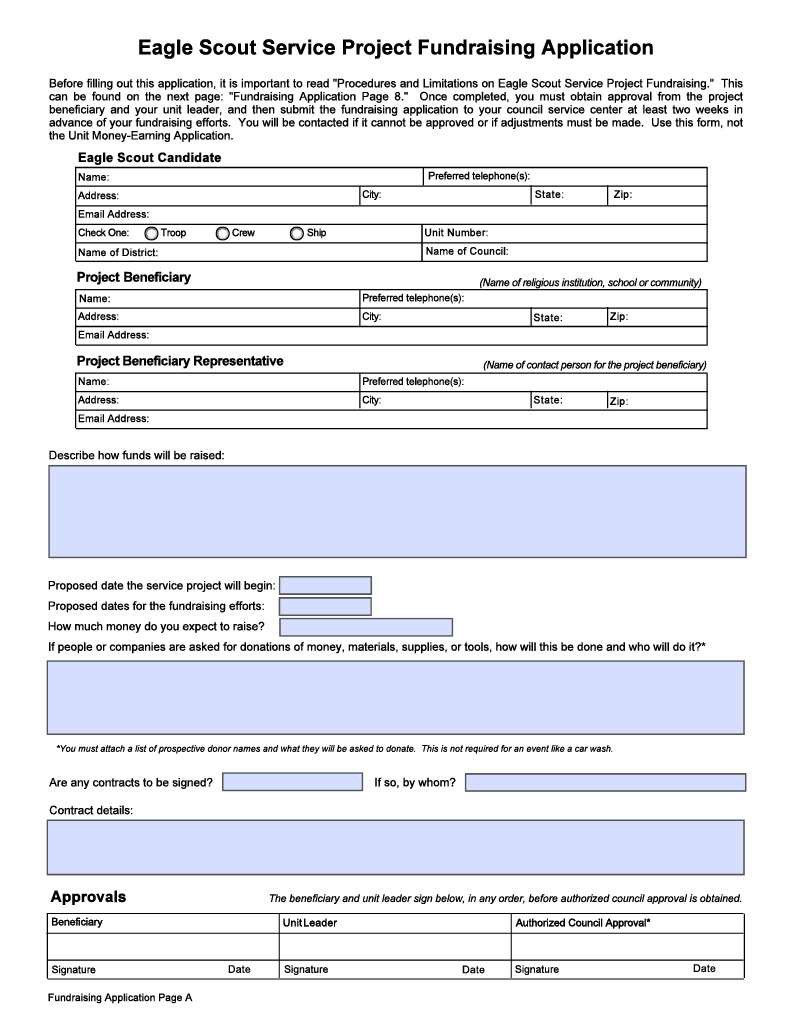 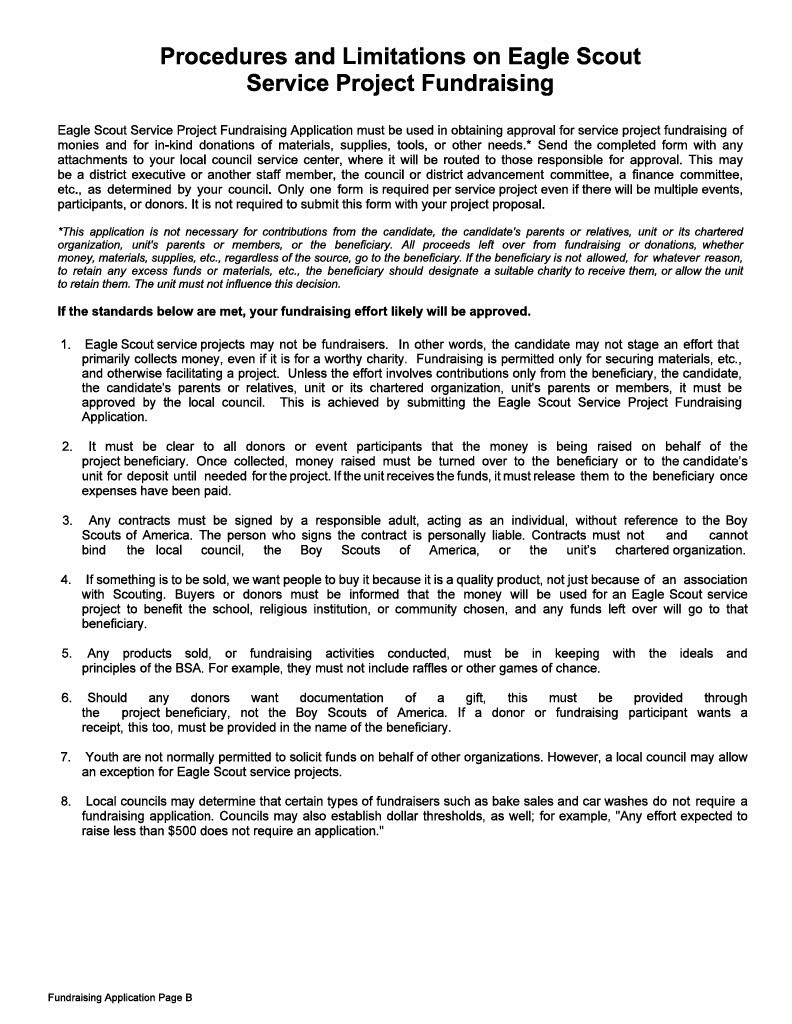 Form must be  completed if more  than $500 is to be  raised from “outside”  sources.
Donations of goods  or materials do not  require this form.
31
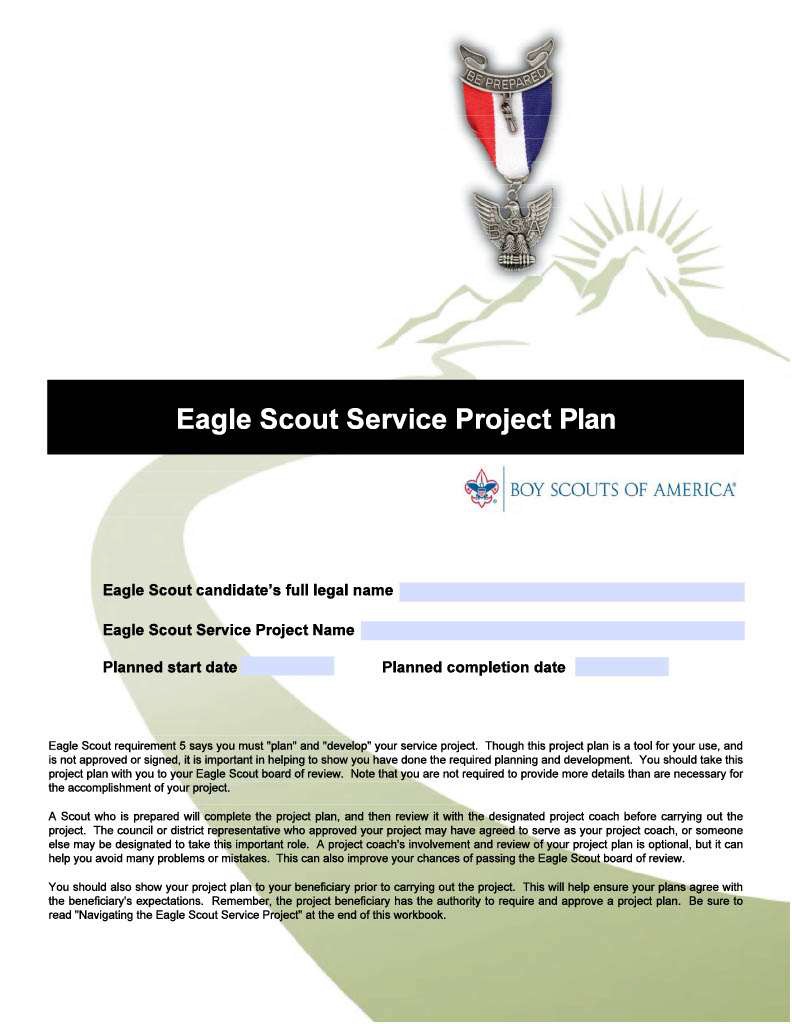 PROJECT  PLAN
32
The Workbook States:
“A Scout who is prepared will  complete the project plan, and then  review it with the designated project  coach before carrying out the  project.”
“This can also improve your chances  of passing the Eagle Scout board of  review.”
33
Mike Tyson once said…
“Everyone has a plan until they get  punched in the mouth…”
What does that mean?
In life, unexpected things happen. A  good plan anticipates difficulties and  has contingency options.
34
What is Planning?
5 P’s: Proper Planning Prevents Pitiful  Performance.
What could go wrong?	How will you  make sure it doesn’t happen?
Who will do what – step by step.
Provide sufficient detail so that:
You and the beneficiary understand  how and what things will be done.
You can explain it to everyone.
Your project will be successful.
35
Project Plan Page	A
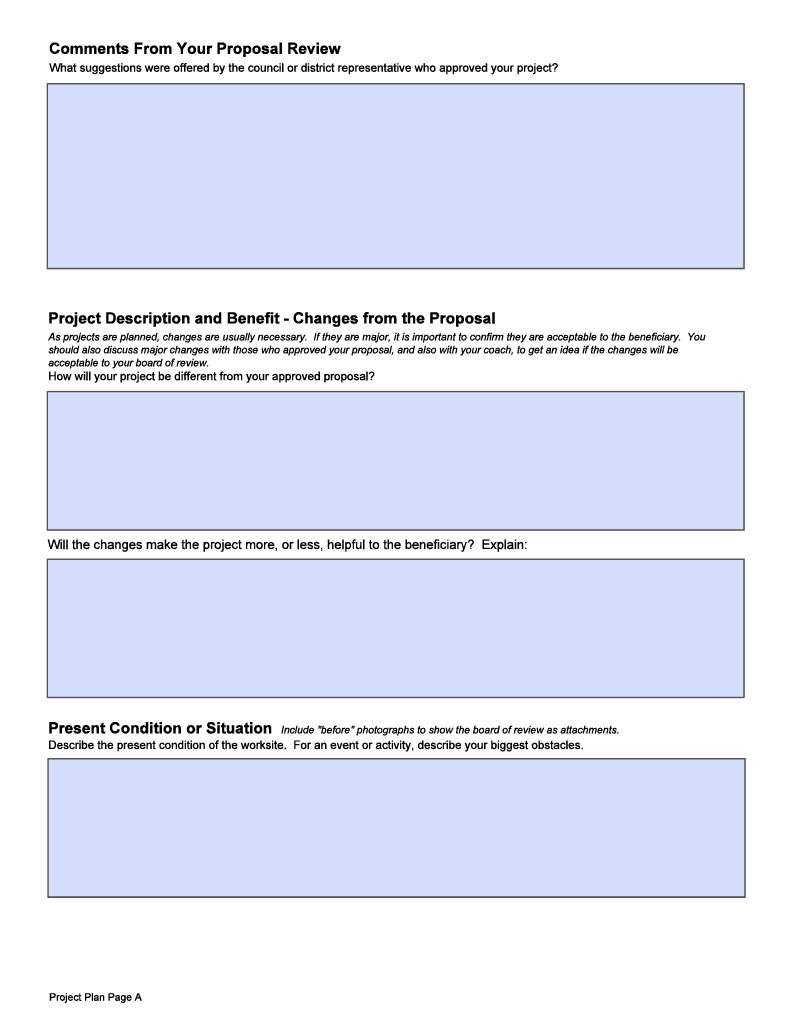 Comments from your  proposal review
Completed following Proposal Approval
Project Description and  Benefit – Changes from  the proposal
Explain impact of any  changes
Present Conditions or  Situation - What will be  changed by the project?
36
Project Plan Page	B
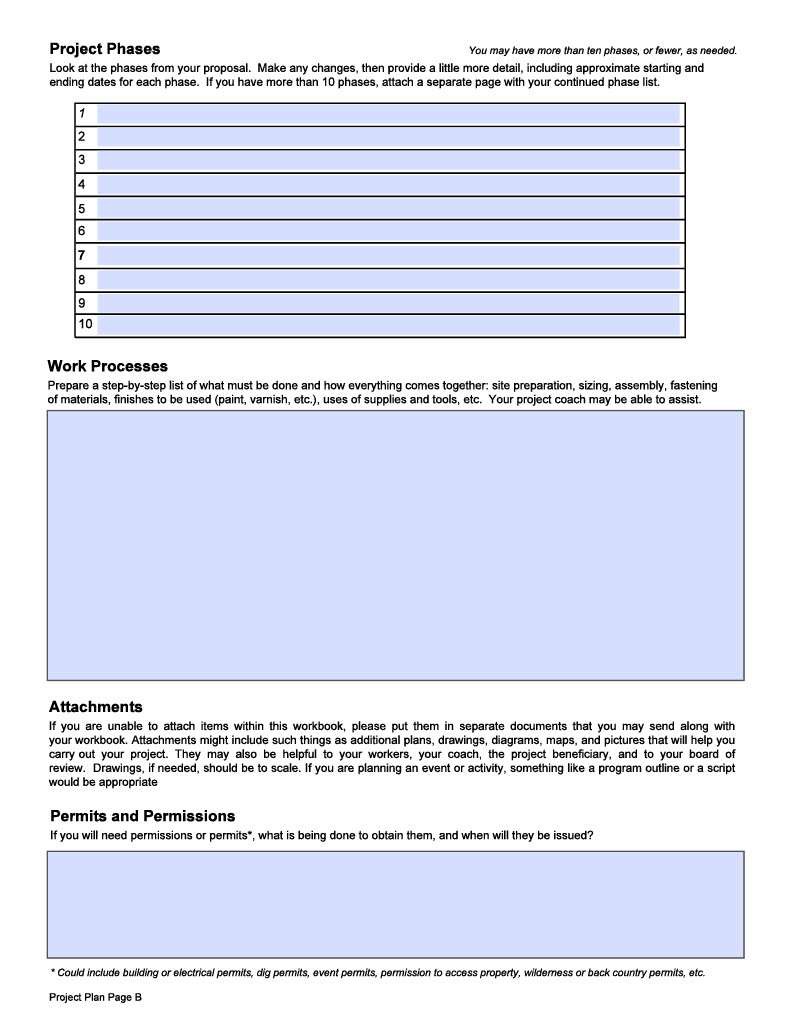 Project Phases –  Sequence details
Work Processes  Step by Step
Attachments  (Lists, diagrams, maps,  drawings, photos, project
documents, etc.}
Permits and Permissions
37
Project Plan Page	C
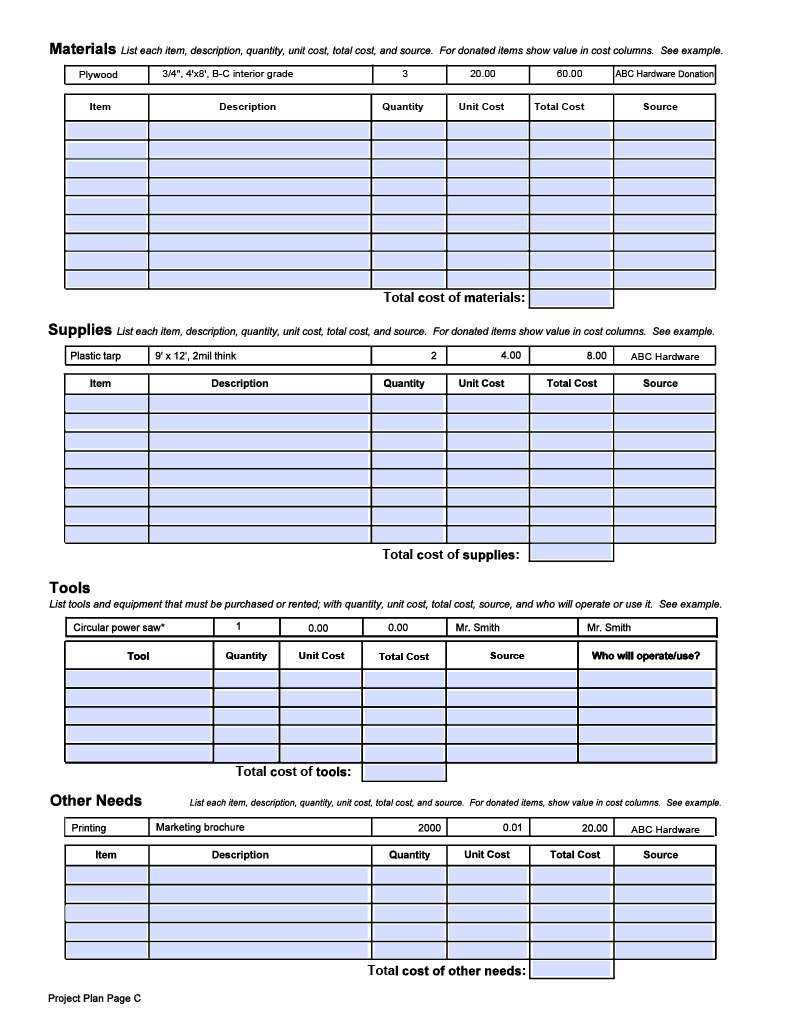 Materials  Itemized with costs and
provider
Supplies  Itemized with costs and
provider
Tools  Itemized with costs,  provider & operator
Other Needs  Items or conditions
38
Project Plan Page	D
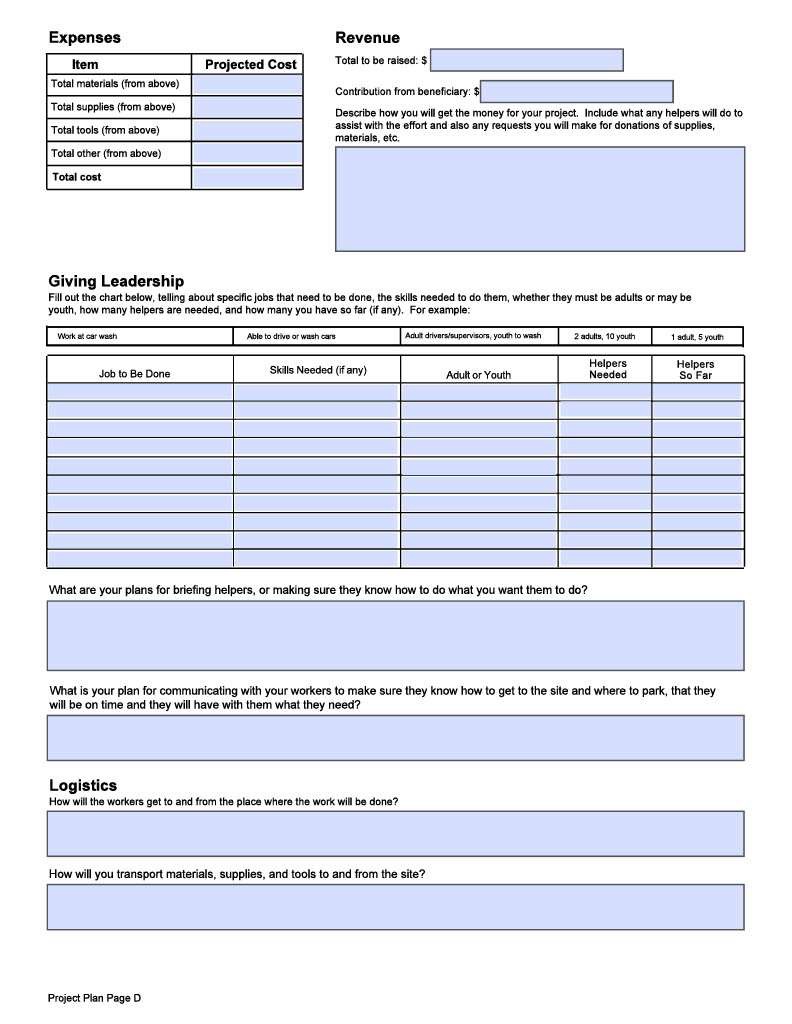 Expenses & Revenue  Totals by type
Giving Leadership
Staffing by task - Who  will do what?
Describe your  “Leadership Team”
Your “Training Plan”
Your “Communication  Plan”
Logistics
Transporting workers
Transporting materials
39
Project Plan Page	E
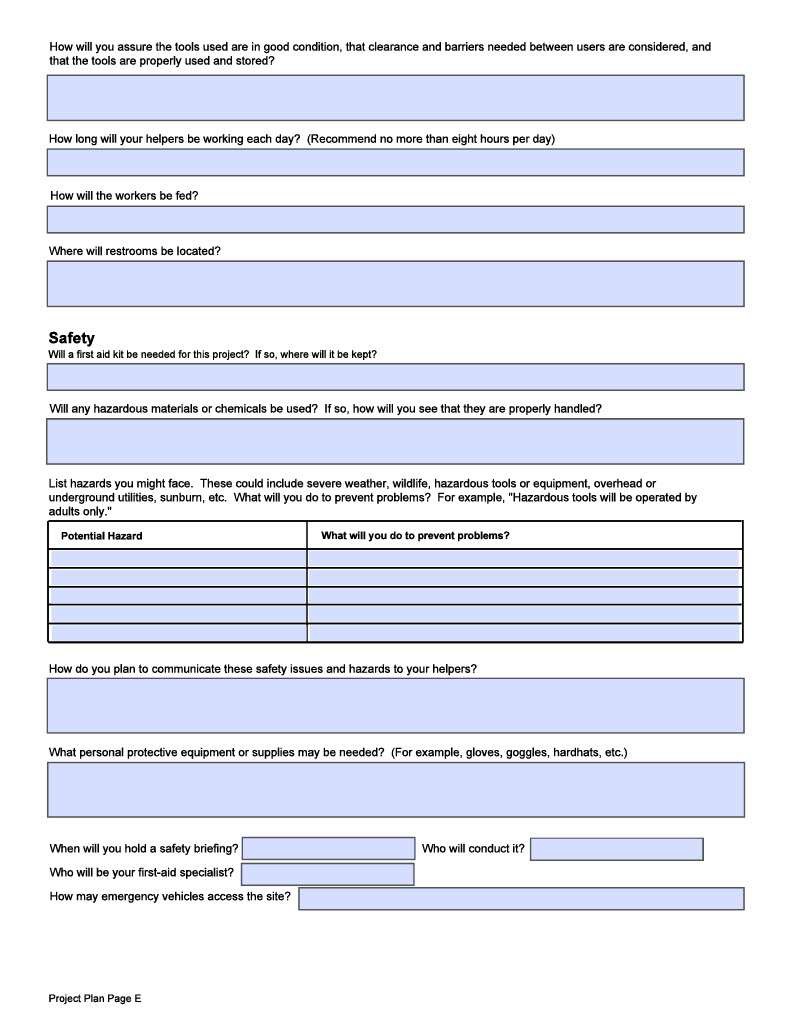 Logistics
Tool use and safety
Work Schedules
Food and restrooms
Safety
Potential hazards and  proposed mitigation
Safety communication
Safety equipment
Safety briefings
Emergency access
40
Project Plan Page	E
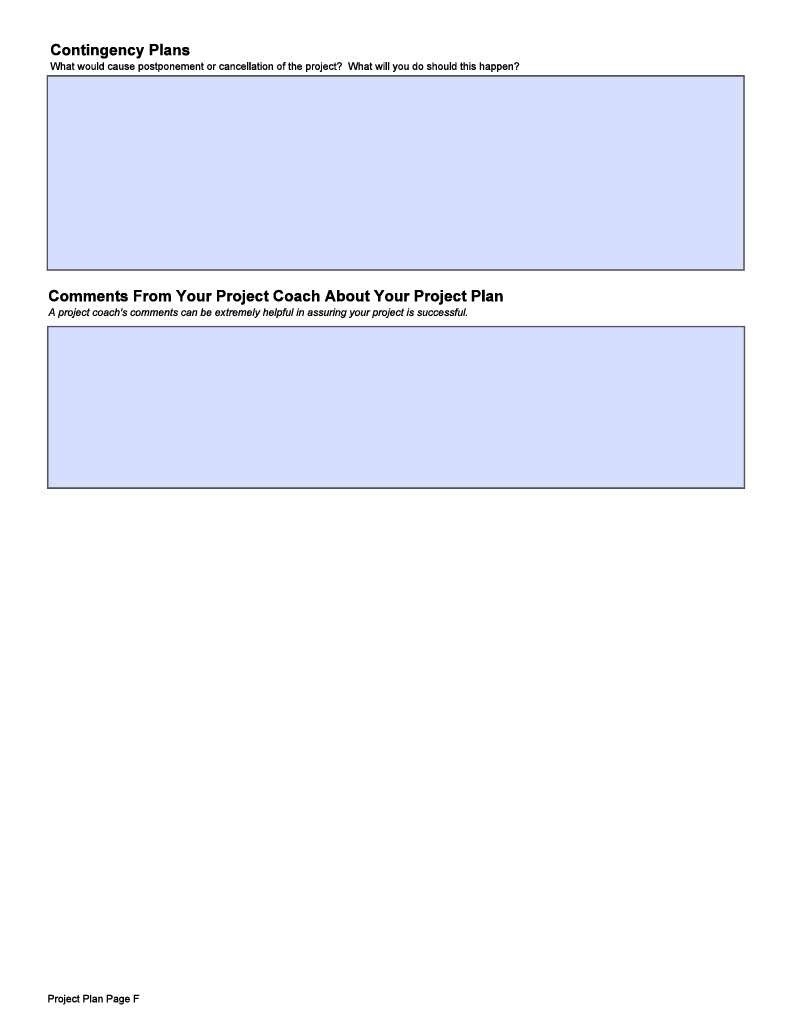 Contingency Plans  What if…
Review Comments From  Your Coach
41
Beneficiary Review
The Workbook states:
“You should … show your project  plan to your beneficiary prior to  carrying out your project.”
“Remember, the project beneficiary  has the authority to require and  approve a project plan.”
42
Project Changes
Many projects require some changes  from the approved Proposal.
Changes could include  improvements.
If a major change is necessary, notify  the Proposal approvers. Re-approval  may be necessary.
43
GTA Para 9.0.2.7; page 65
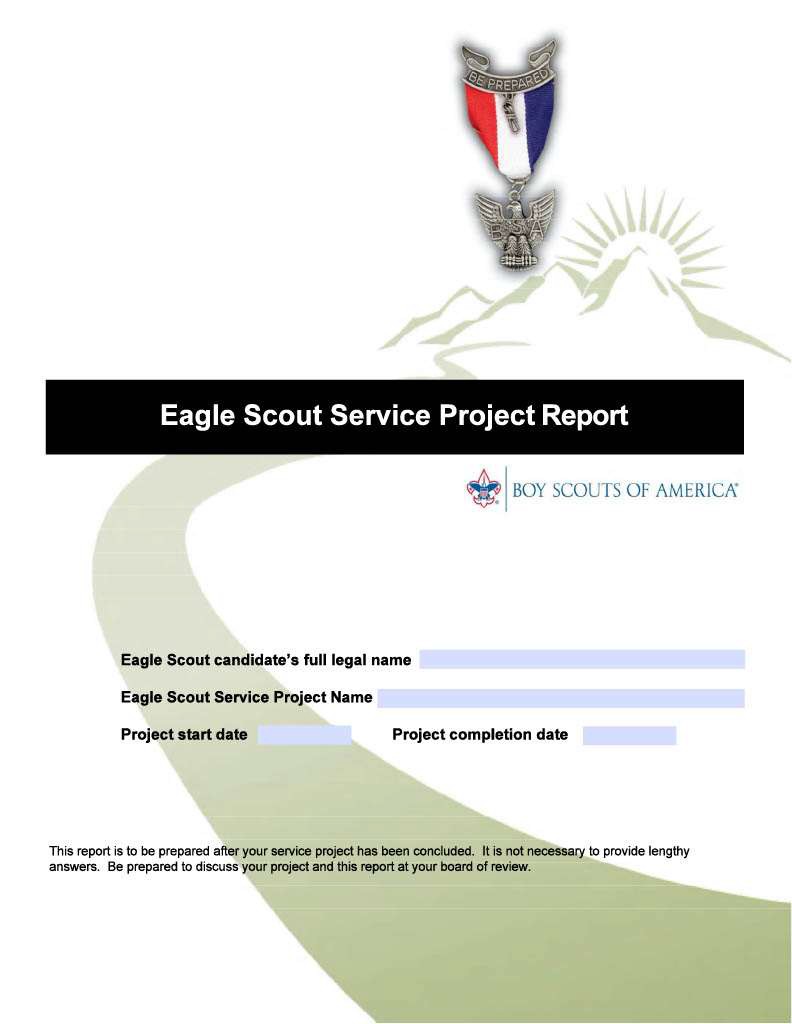 PROJECT  REPORT
44
Project Leadership
The Eagle candidate must be the  project leader.
Others must be involved so you can  demonstrate leadership.
Don’t permit adults to highjack your  project.	They should direct their  suggestions to you for consideration.
45
Completing The Project
Complete the Project Report ASAP –  while your memory is fresh.
The Candidate and Beneficiary must  agree that the work is complete.
The completion date will be entered  on your Eagle Scout Rank  Application (ESRA)
46
Project Report Page	A
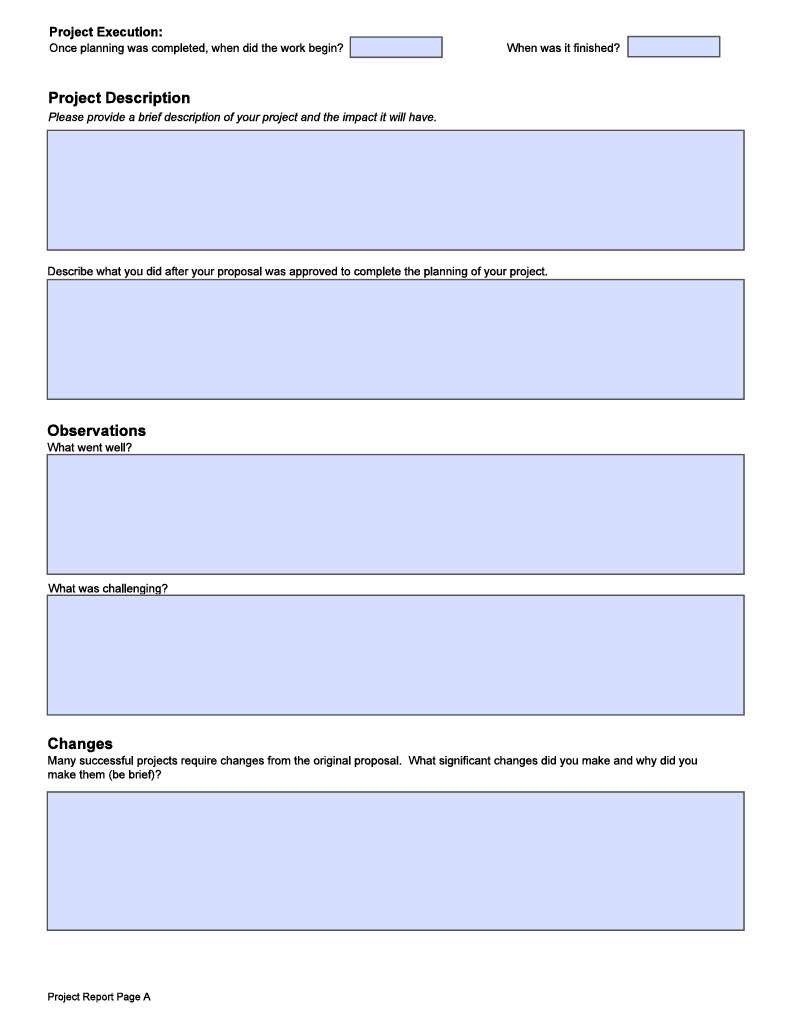 Project Execution
Project Description
What was actually  done
Describe your planning  process
Observations
What went well?
What challenges were  encountered?
Changes
Positive, neutral, negative
47
Project Report Page	B
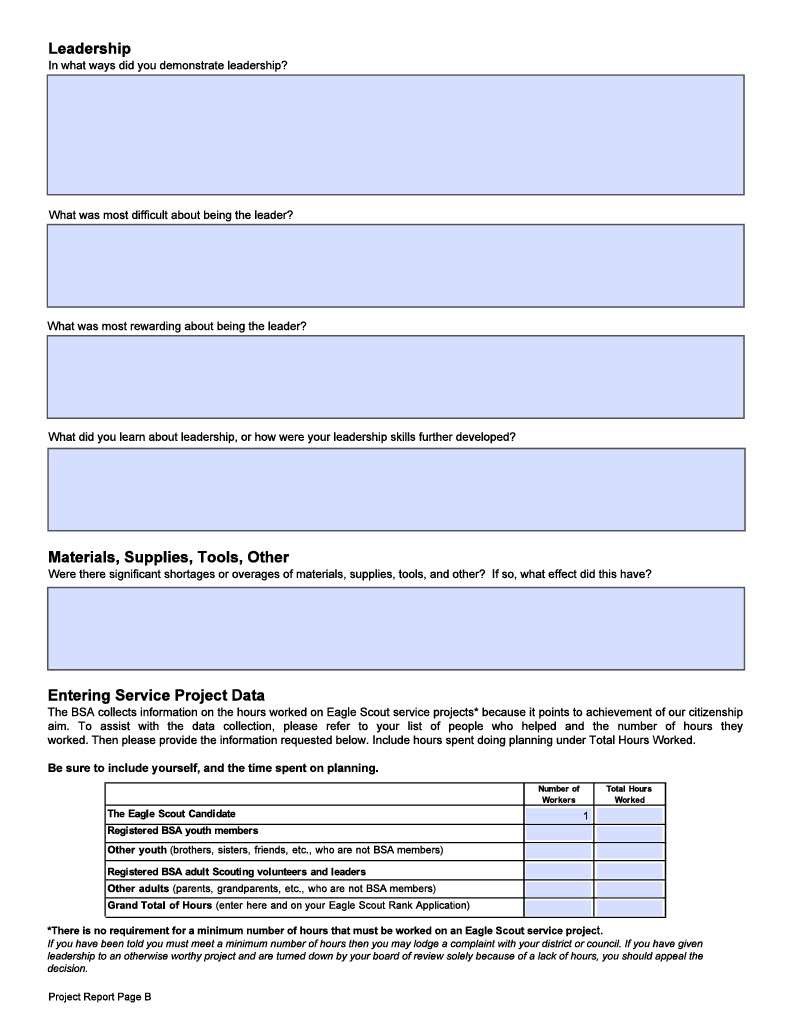 Leadership:
Demonsatrated?
What was:  Most Difficult?
Most Rewarding?
What did you learn?
Materials, Supplies,  &Tools
Too much? Too little?
Service Project Data:
Number of workers
Hours worked
48
Project Report Page	C
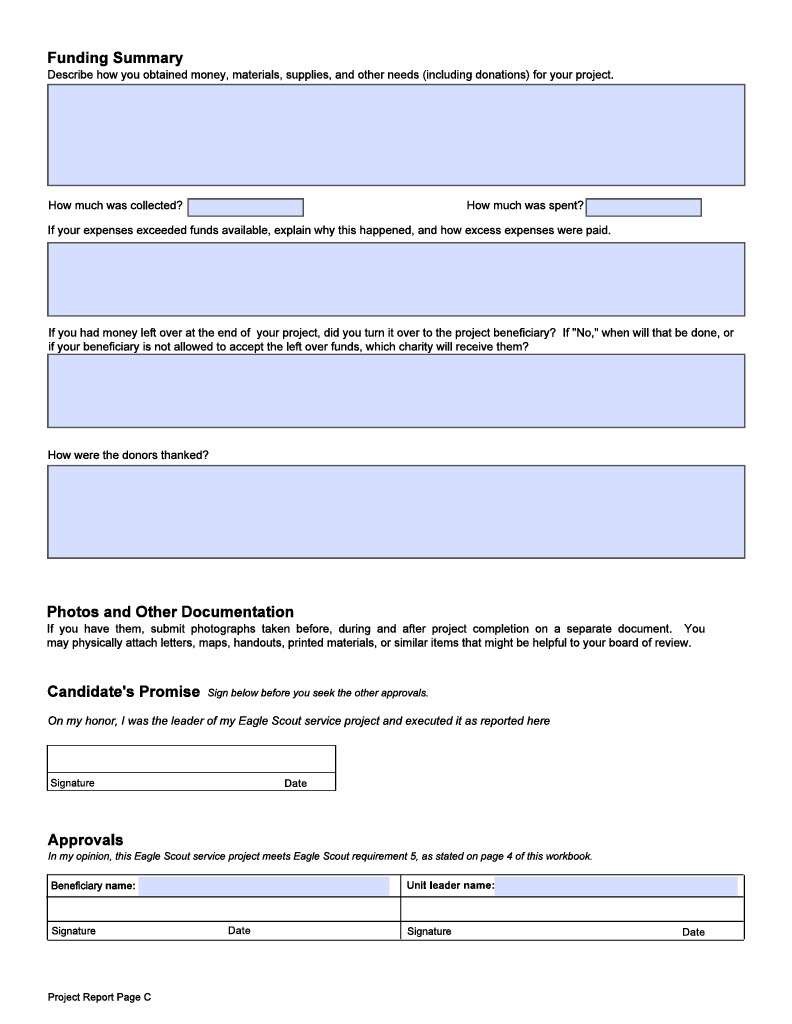 Funding
Funds and materials  collected
Sufficient?
Excess?
Acknowledgments?
Attach Photos and Other  Project Documents
Candidate’s Promise
Completion Approvals
Beneficiary
Unit Leader
49
Project Report Page	C
Scout
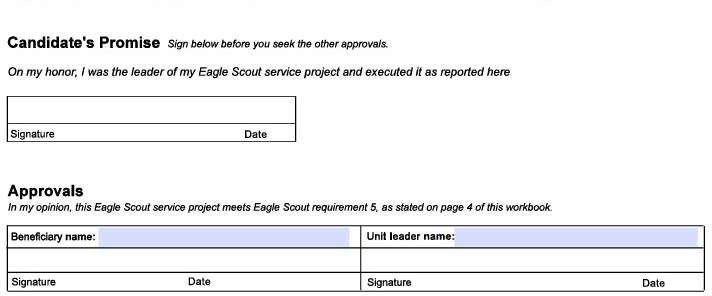 Sign and date before you  seek other approvals.
Beneficiary
Unit Leader
50
Final Project Approval
Members of your Eagle Board of Review  will decide if the project was completed  properly.
Be prepared to discuss:
How you demonstrate leadership.
How you directed others to accomplish the  work.
What benefits were achieved.
What changes were necessary and why.
51
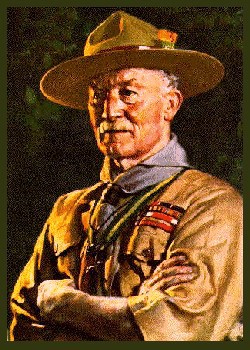 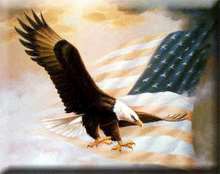 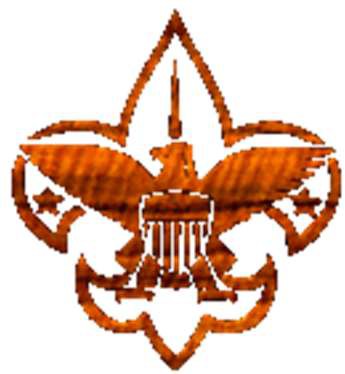 Questions?
52
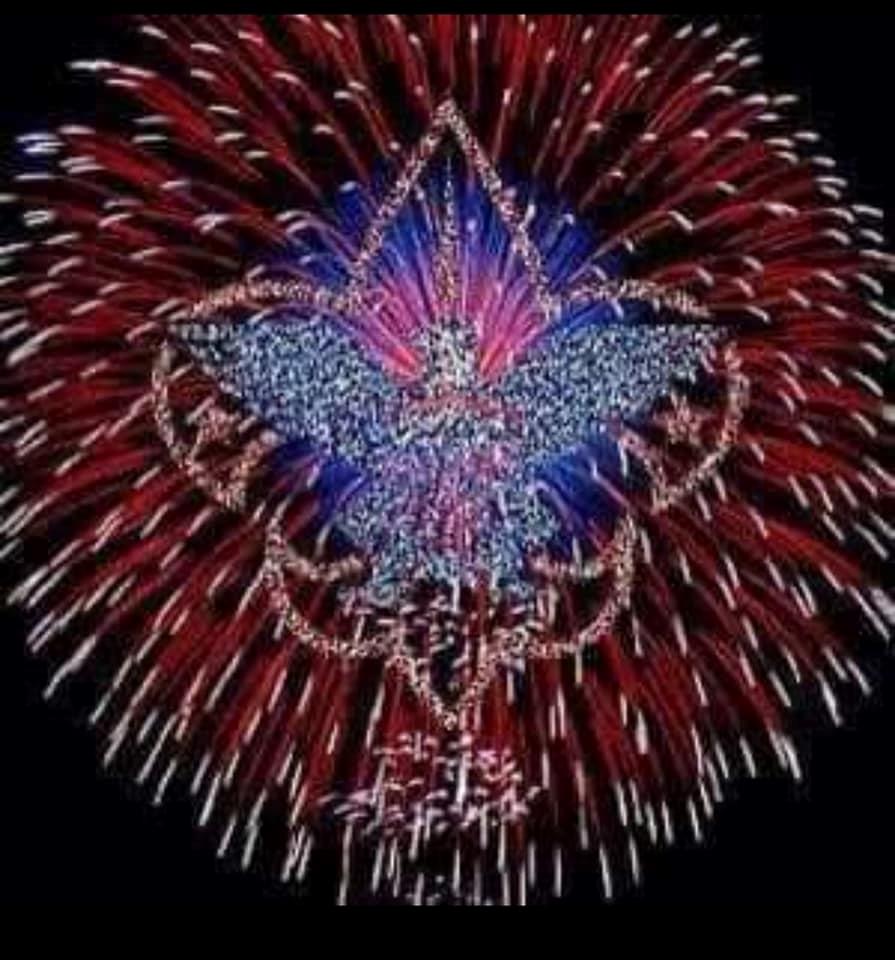 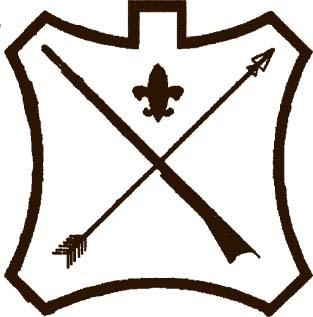 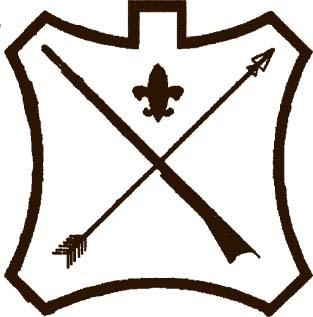 trappers rendezvous
Quivira Council
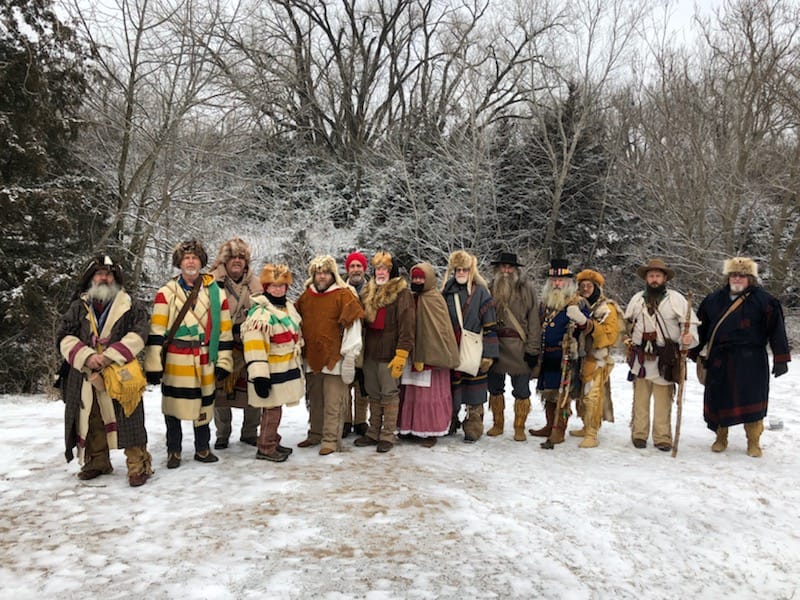 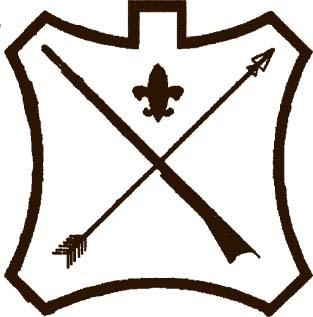 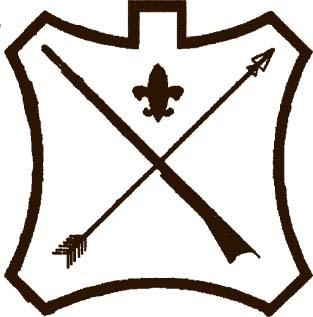 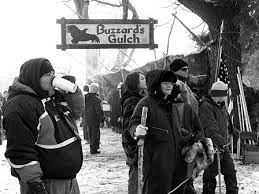 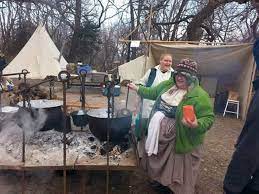 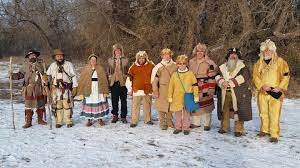 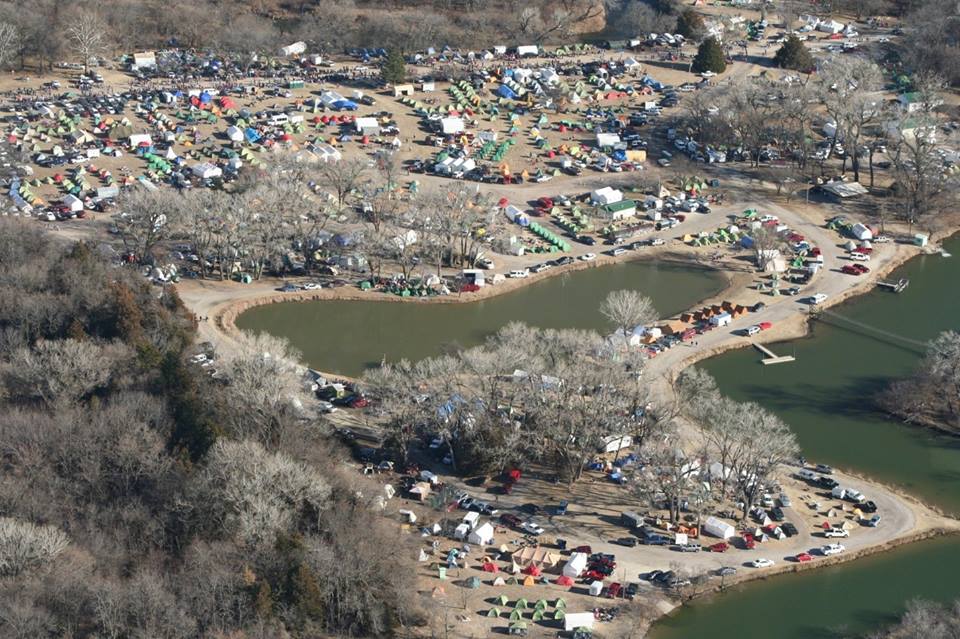 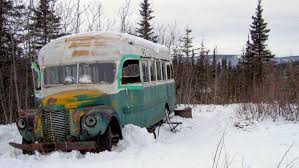